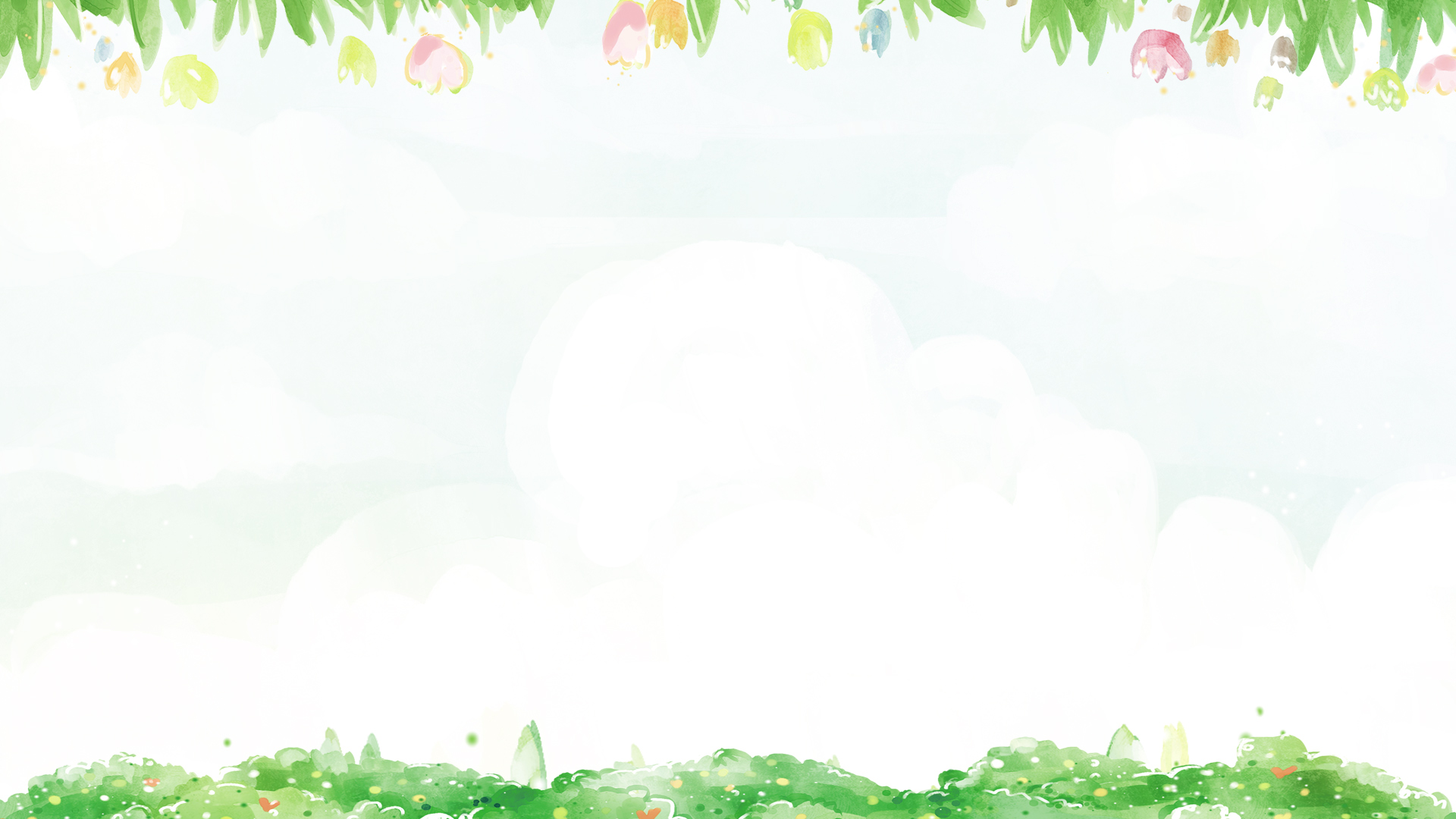 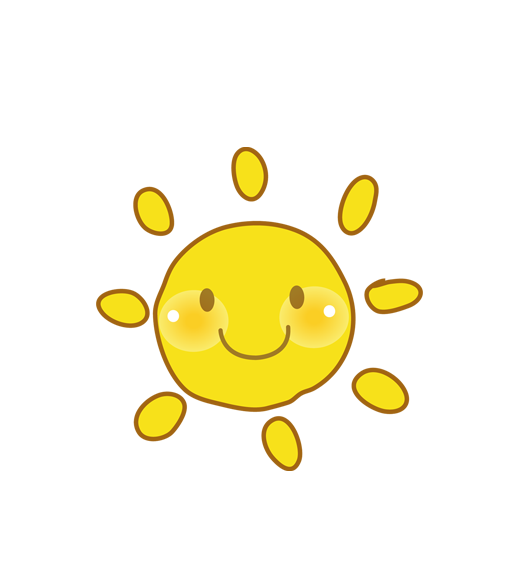 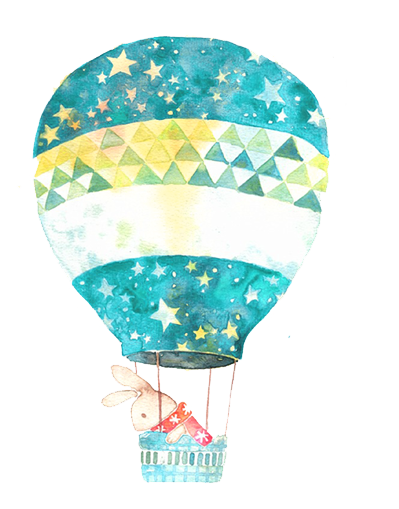 CHÀO MỪNG THẦY CÔ 
ĐẾN DỰ LỚP 2A4
TIẾT TOÁN
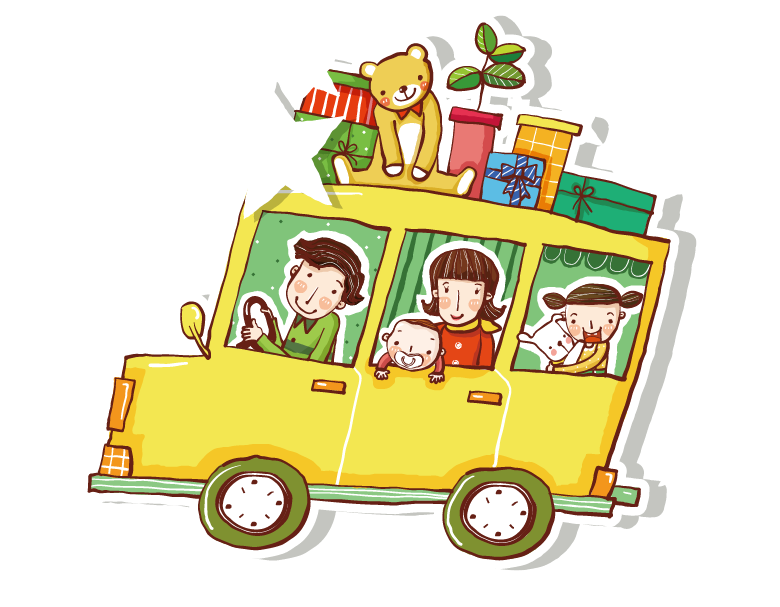 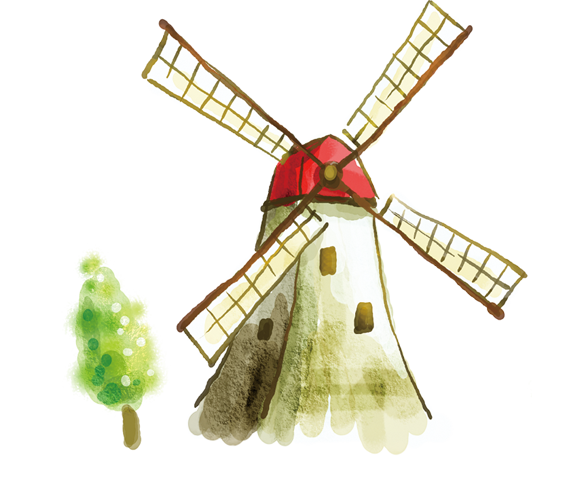 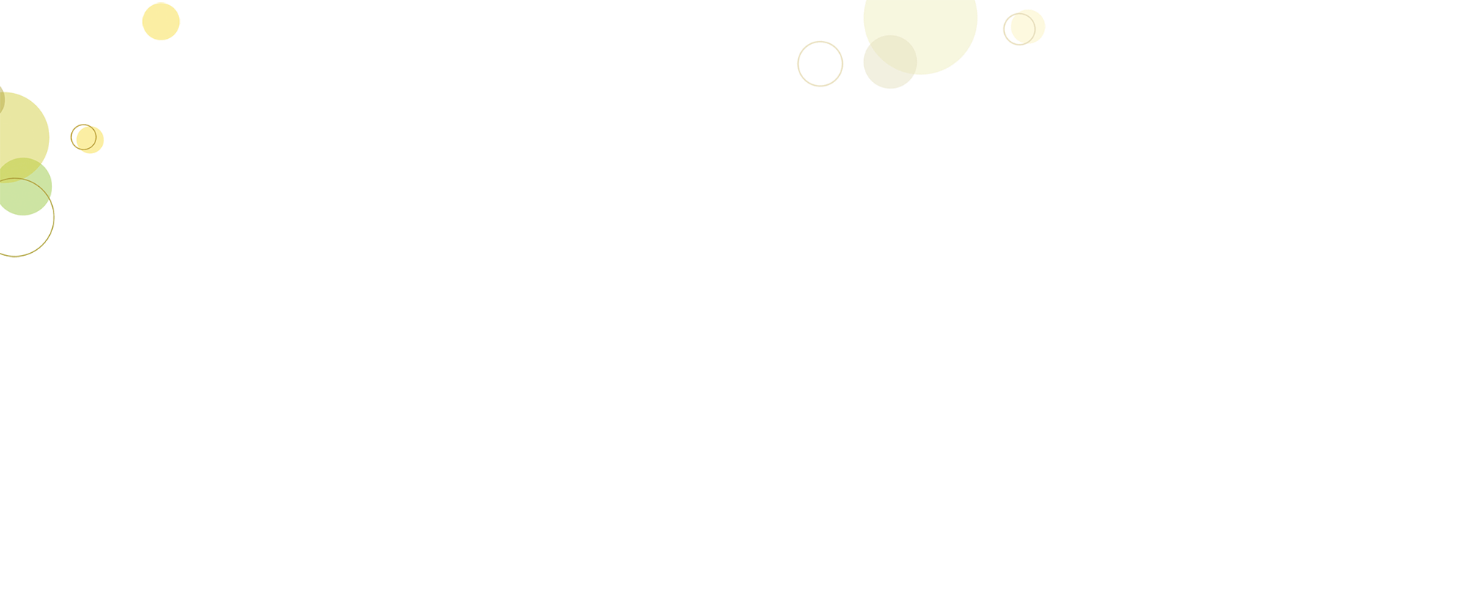 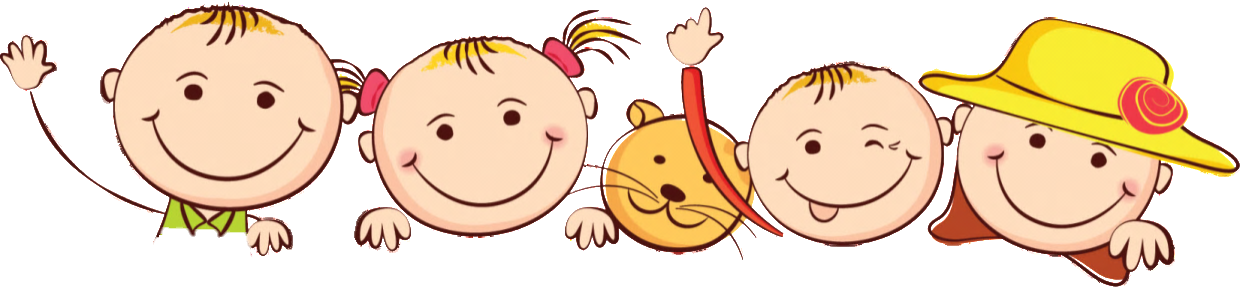 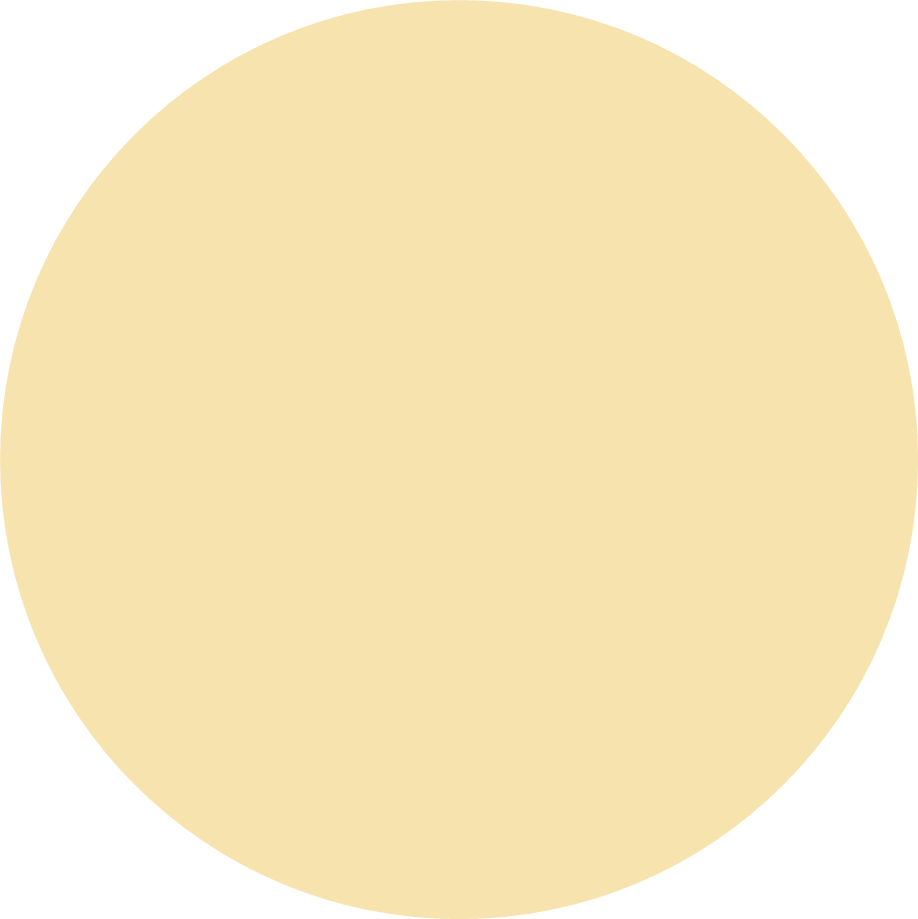 KHỞI ĐỘNG
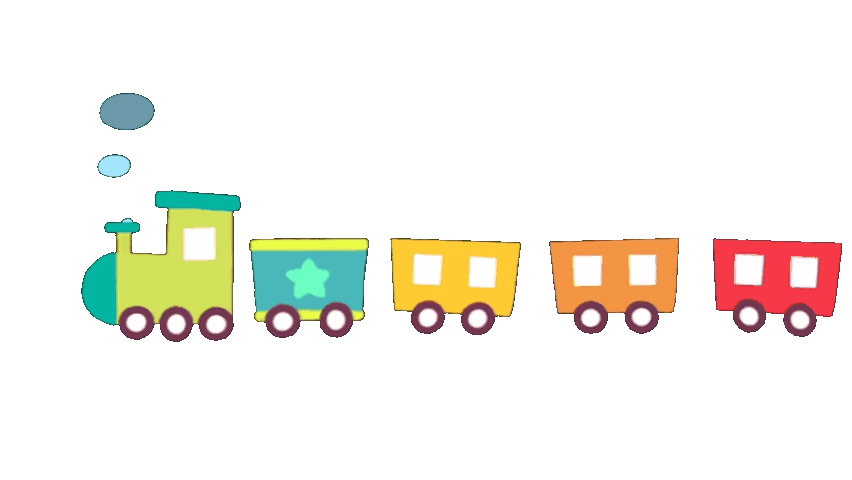 Đây gọi là đường thẳng AB hay đoạn thẳng AB?
Đây được gọi là đường thẳng AB
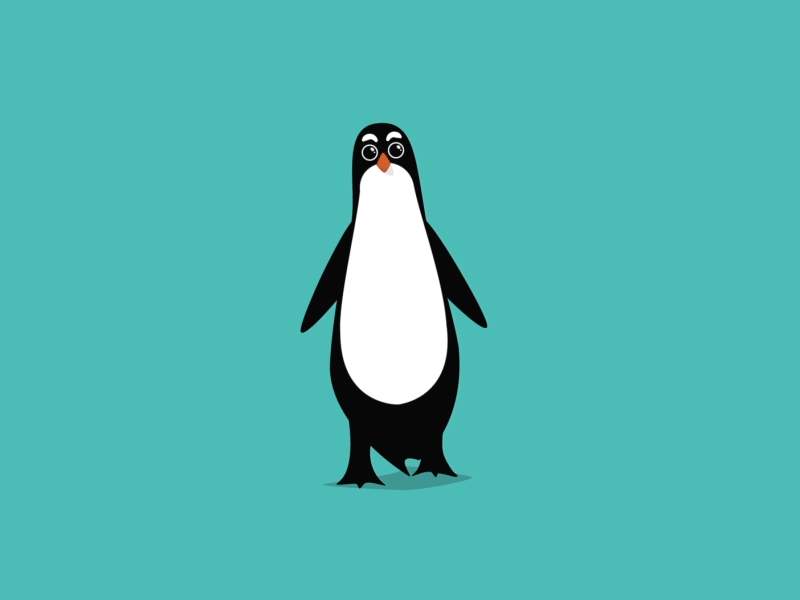 Thế nào là một đường thẳng?
A
B
a) Đường thẳng không bị giới hạn bởi hai điểm
b) Đường thẳng luôn bị giới hạn bởi hai điểm
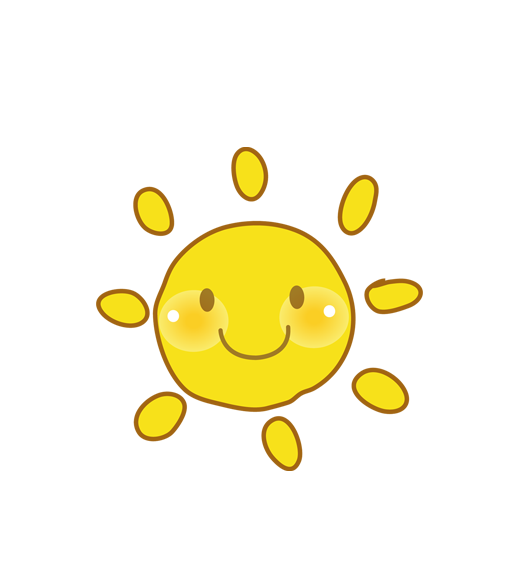 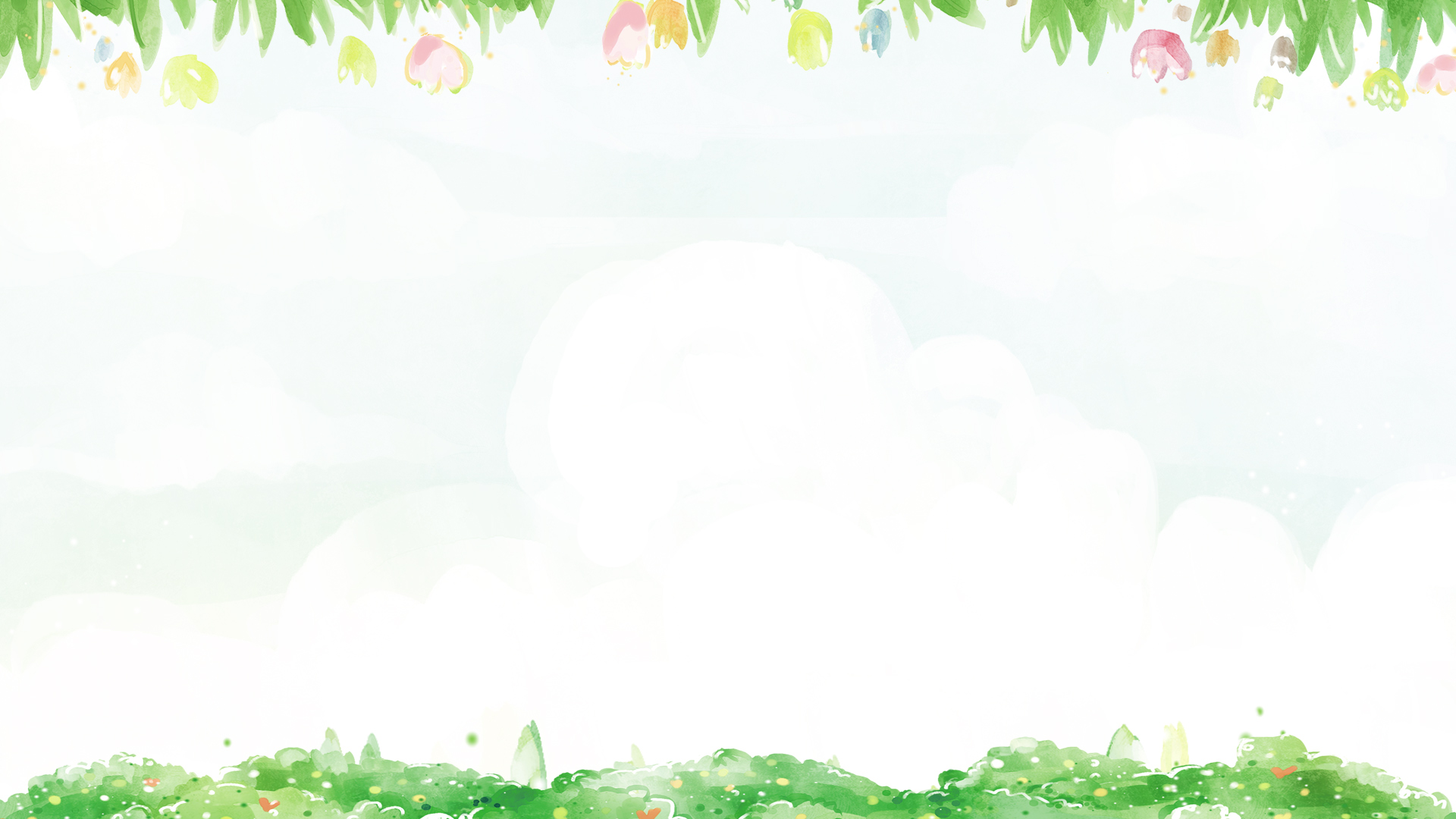 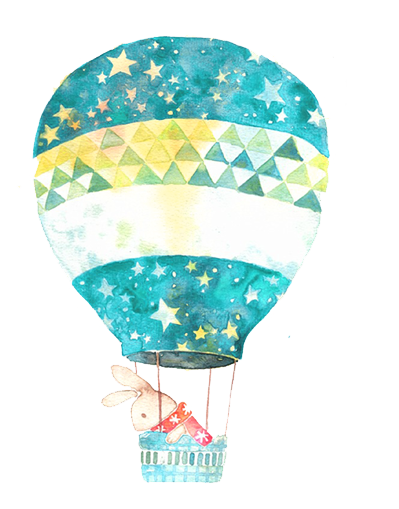 ĐƯỜNG GẤP KHÚC
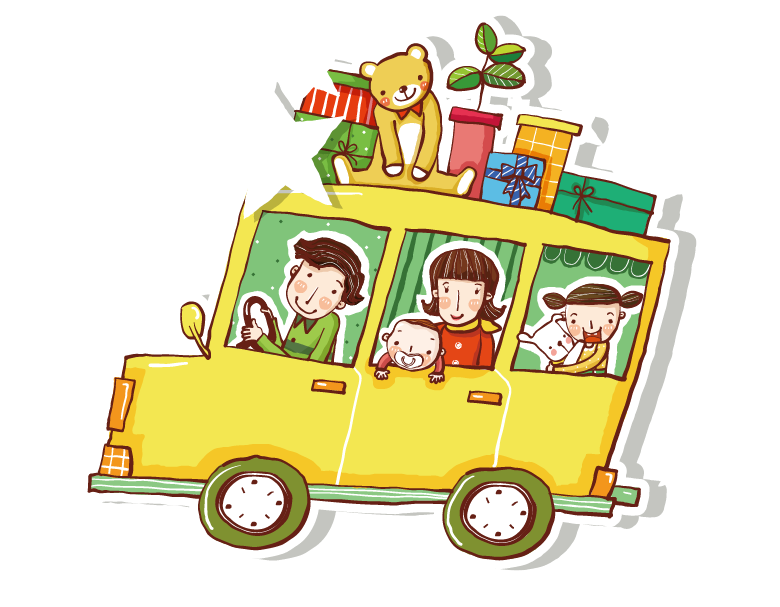 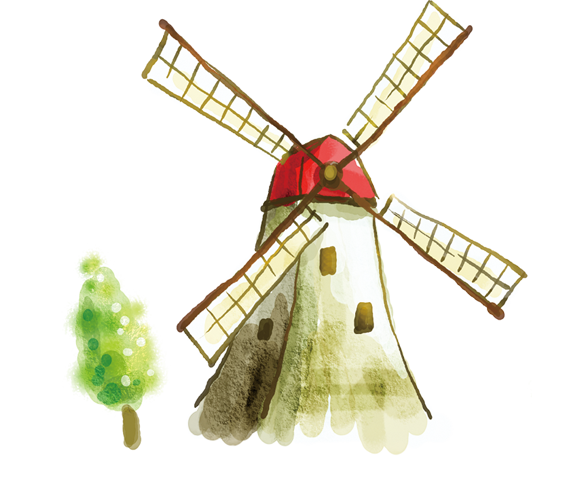 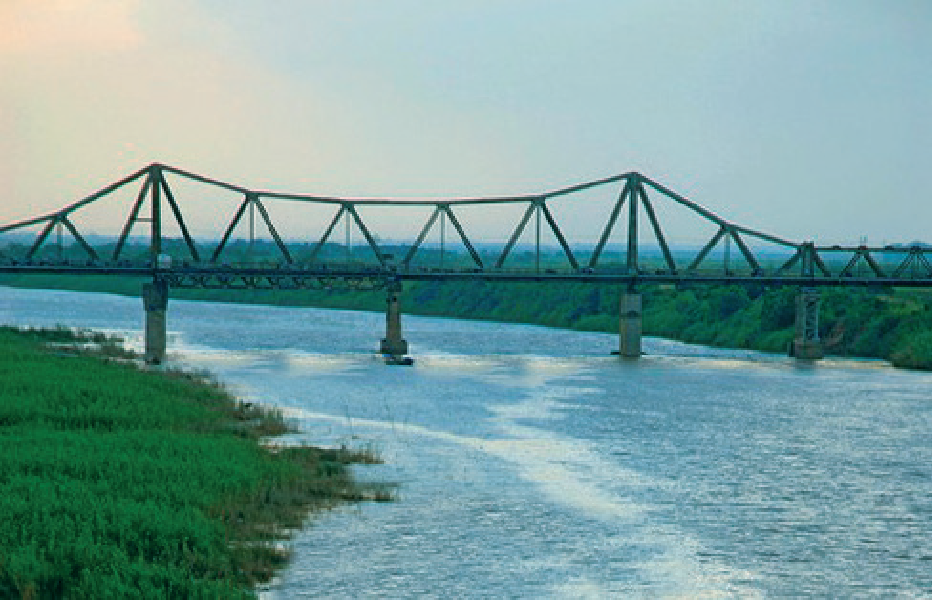 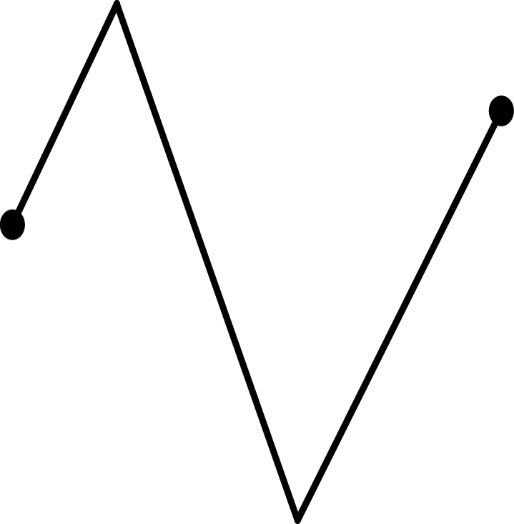 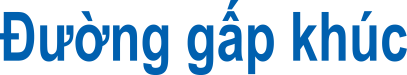 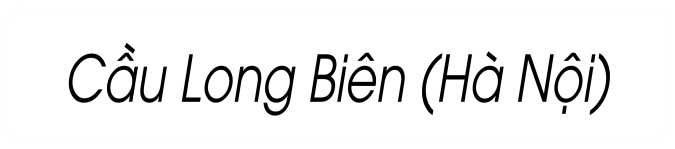 Đây là cây cầu bắc ngang sông Hồng ở thủ đô Hà Nội. Được xây dựng cách đây hơn 100 năm, thời đó cây cầu Long Biên là cây cầu dài thứ hai trên thế giới. Cho đến nay, cây cầu vẫn nổi tiếng đẹp vì các chi tiết sắt được tạo thành những đường gấp khúc hài hòa.
Thế nào là đường gấp khúc?
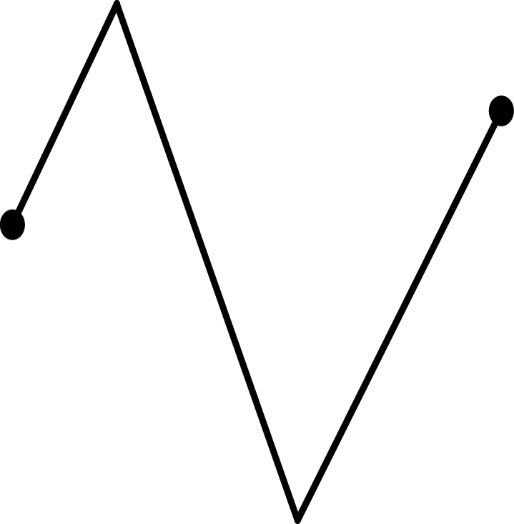 Đường gấp khúc là đường gồm nhiều đoạn thẳng kế tiếp nhau và không thẳng hàng.
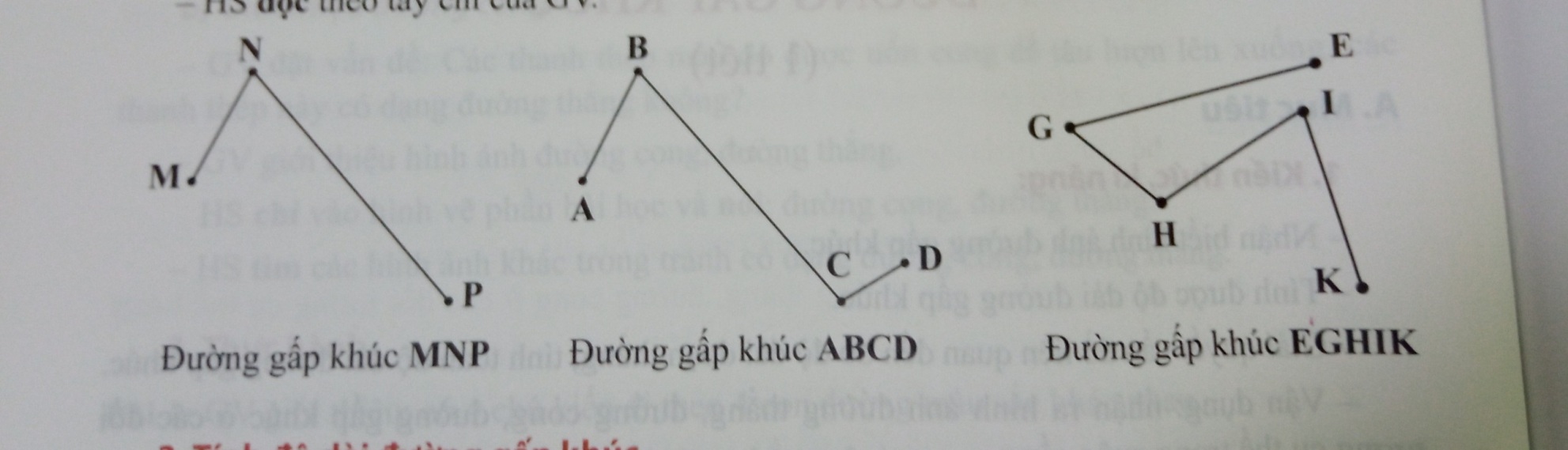 Đường gấp khúc EGHIK
Đường gấp khúc MNP
Đường gấp khúc ABCD
Đường gấp khúc gồm 3 đoạn thẳng
Đường gấp khúc gồm 2 đoạn thẳng
Đường gấp khúc gồm 4 đoạn thẳng
Đường gấp khúc có thể có 2,3,4 .. hoặc nhiều đoạn thẳng
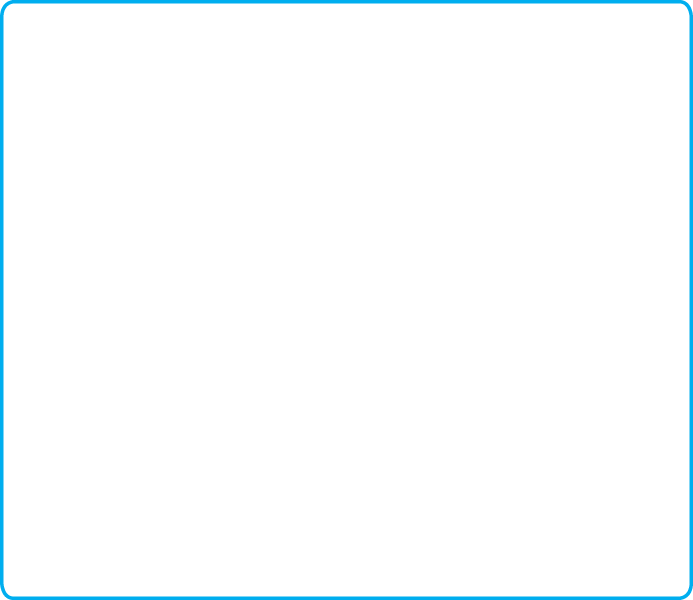 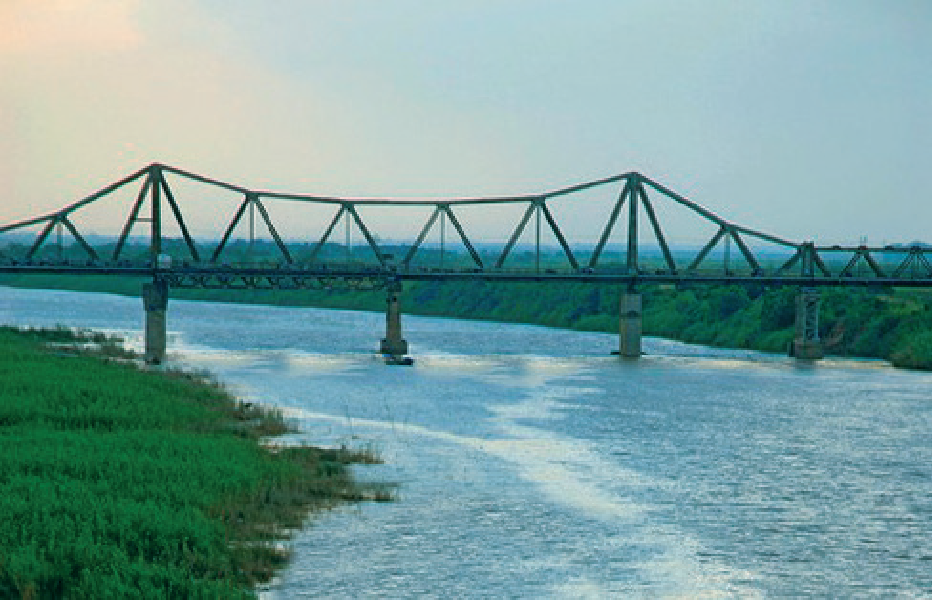 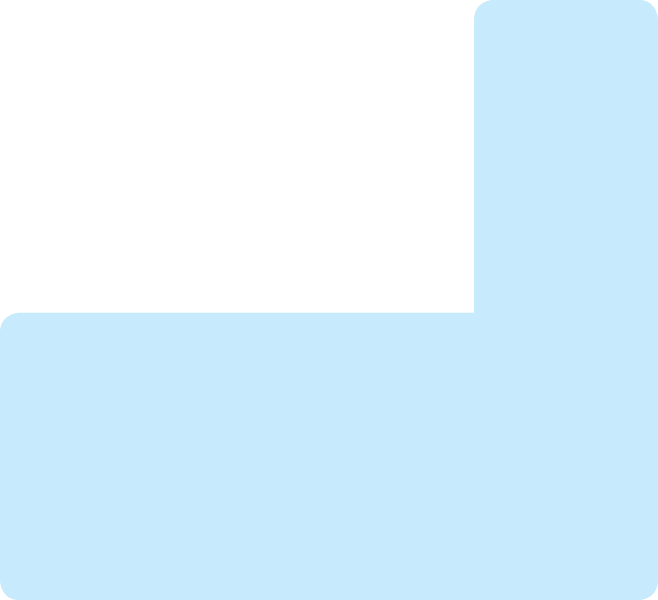 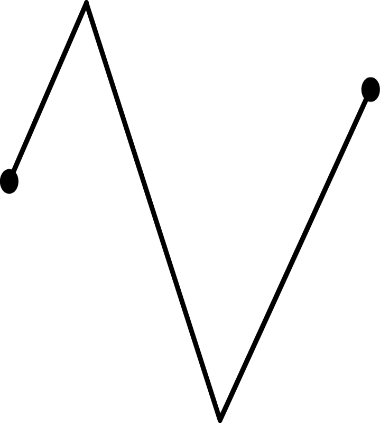 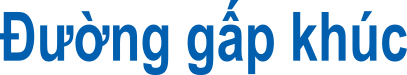 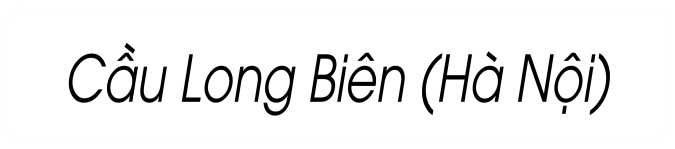 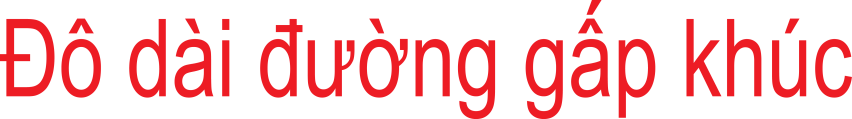 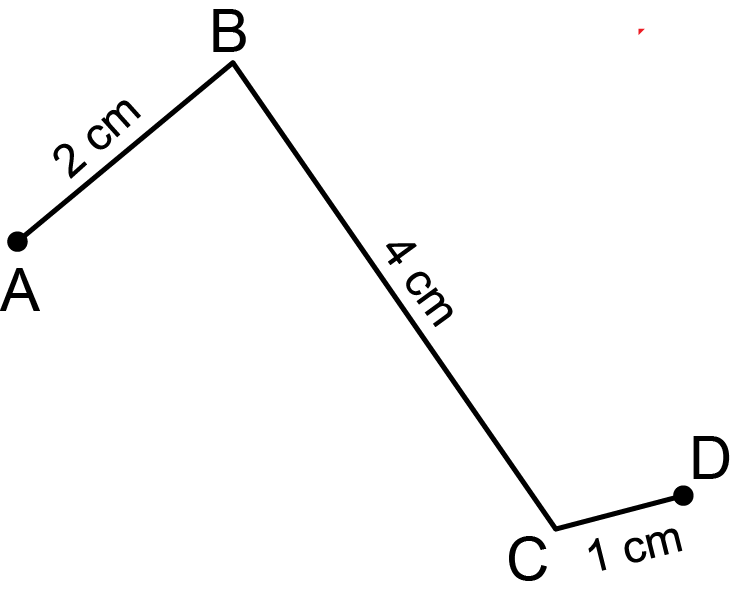 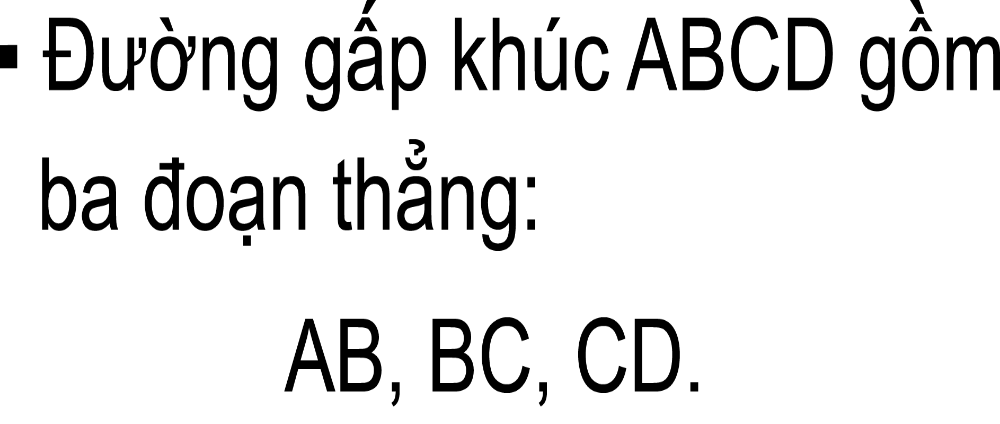 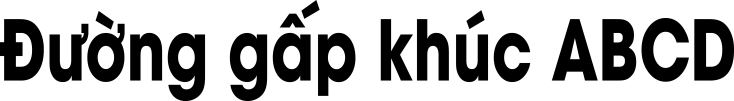 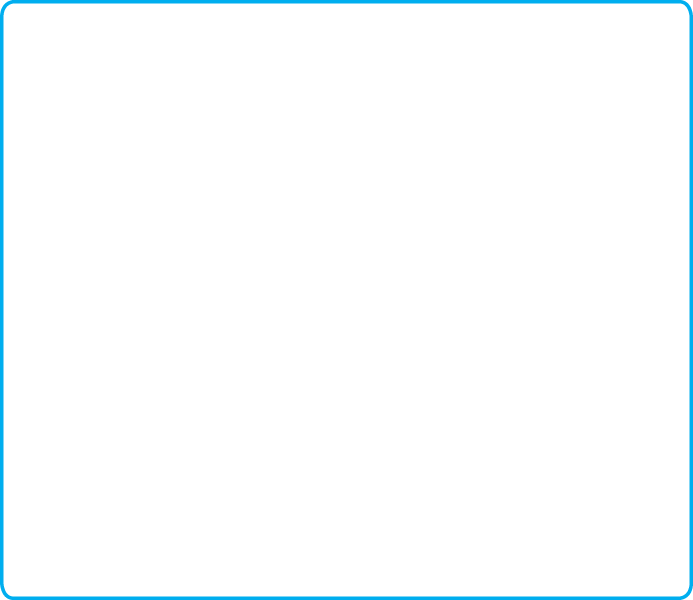 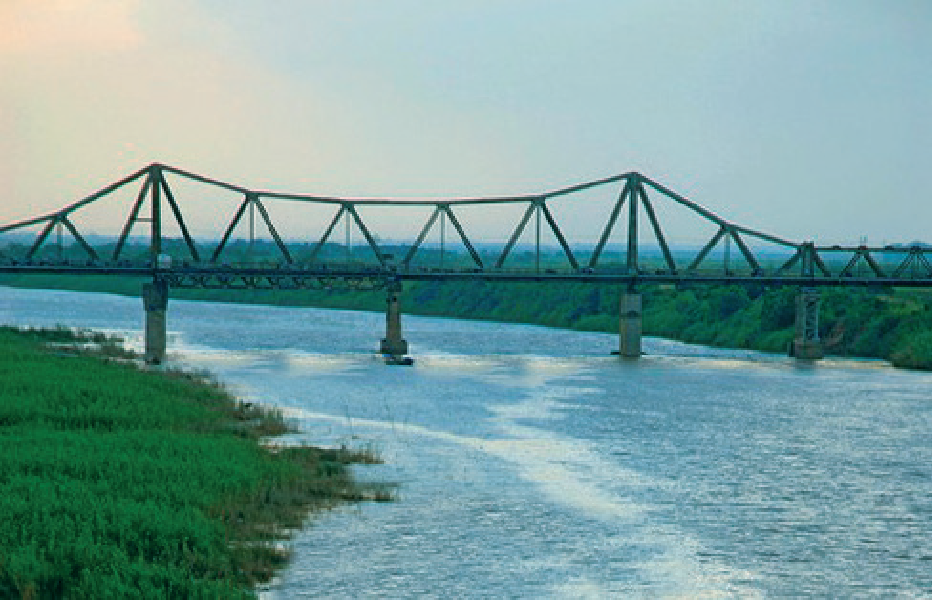 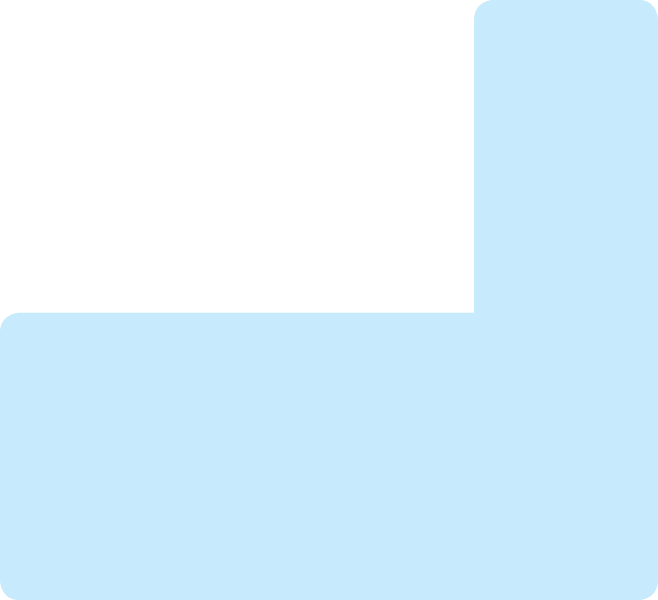 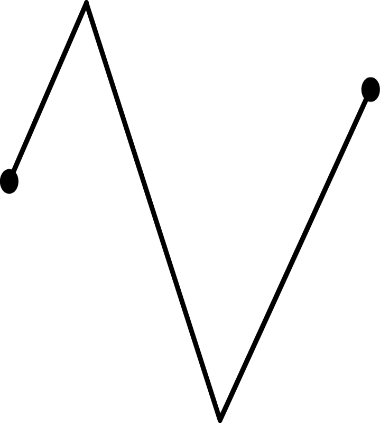 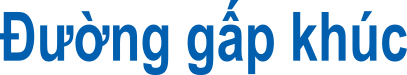 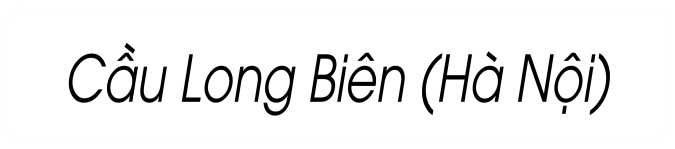 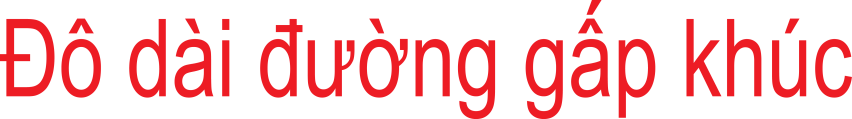 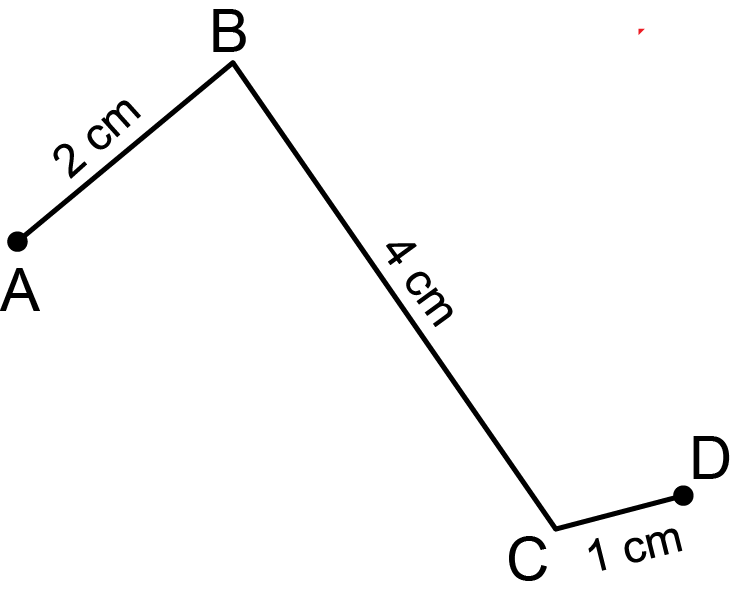 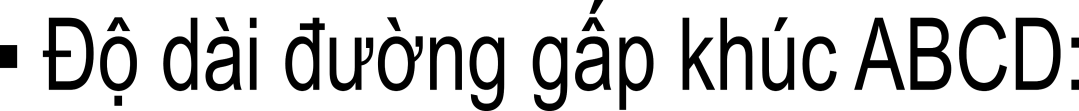 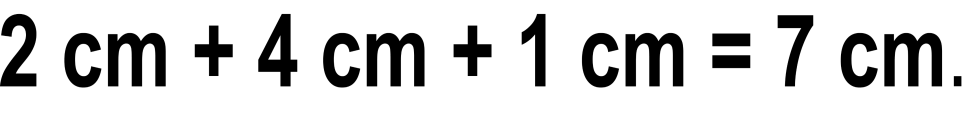 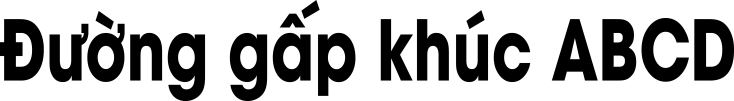 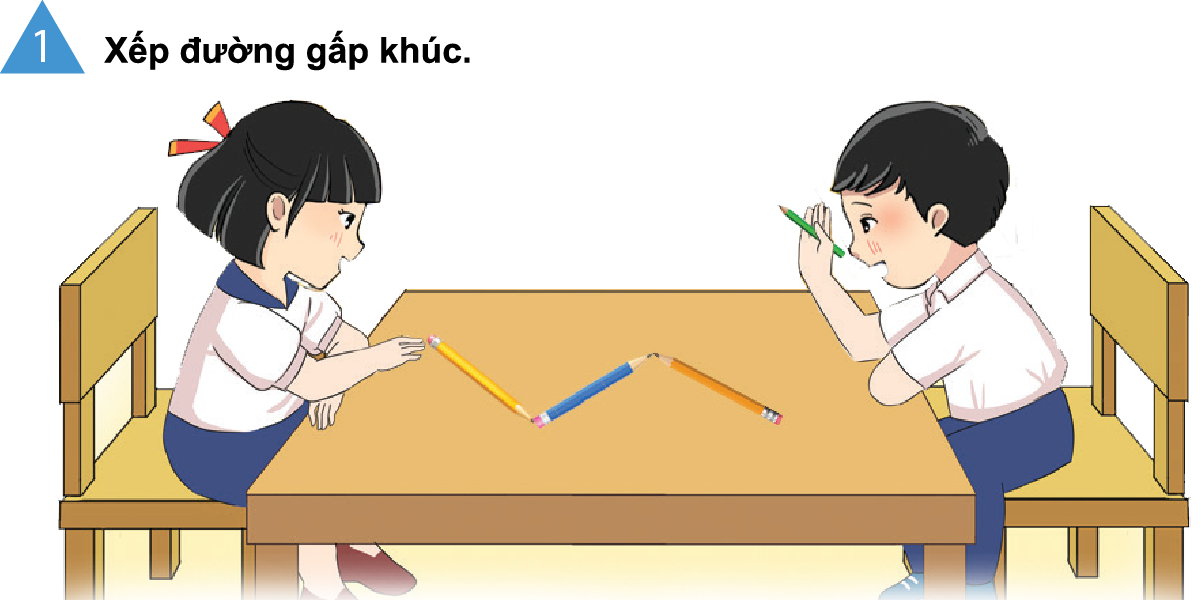 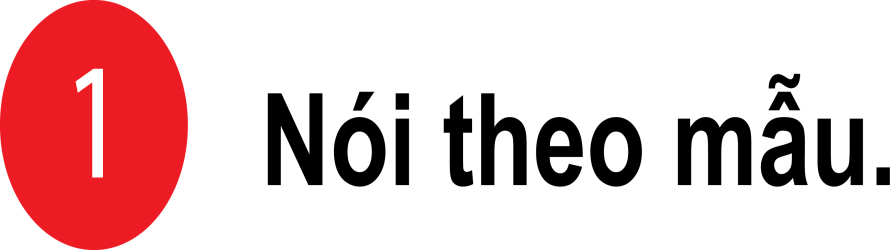 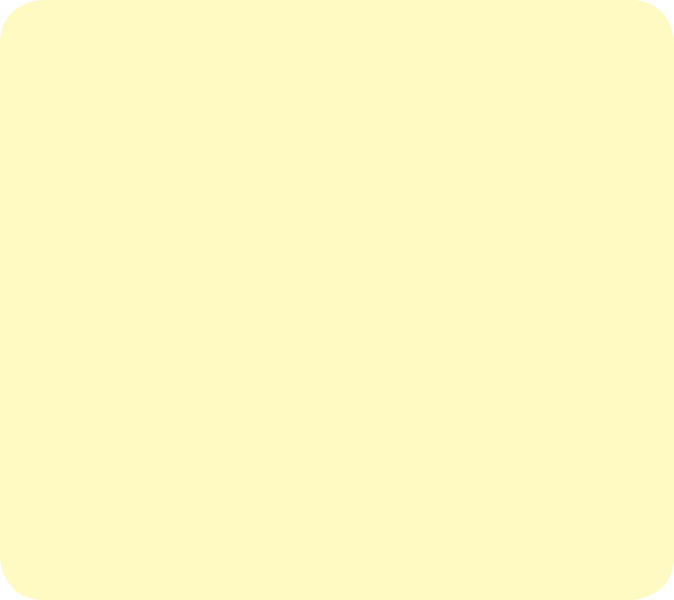 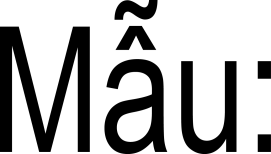 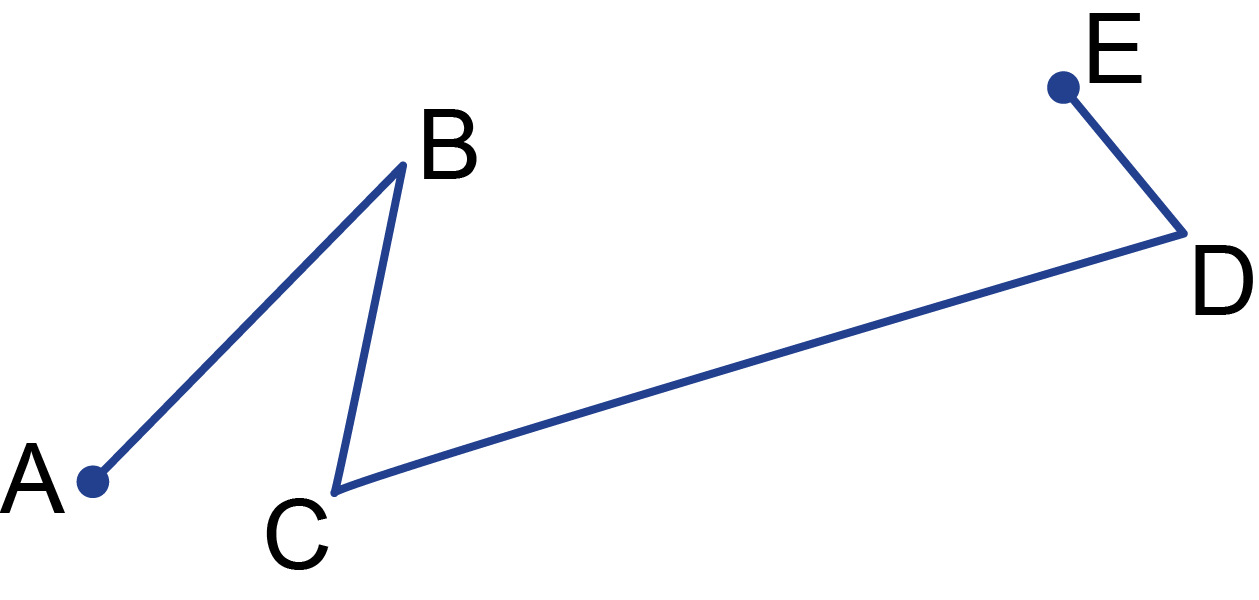 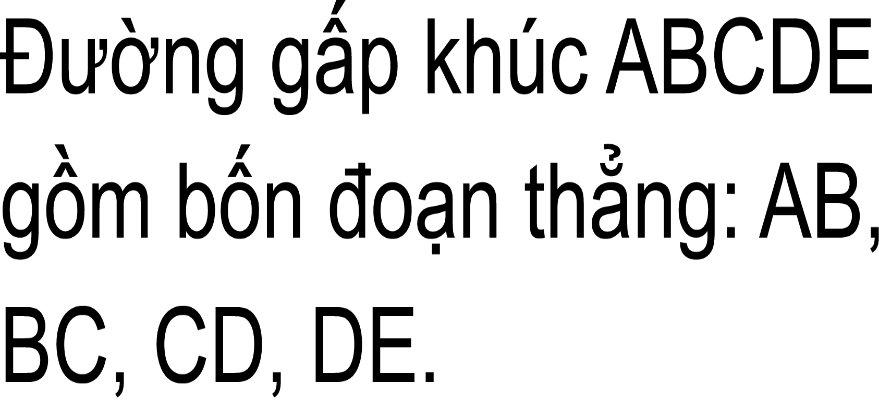 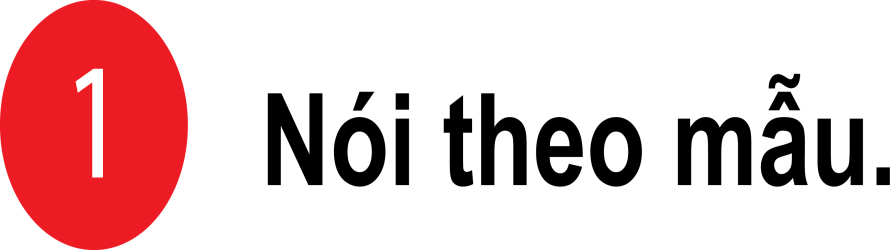 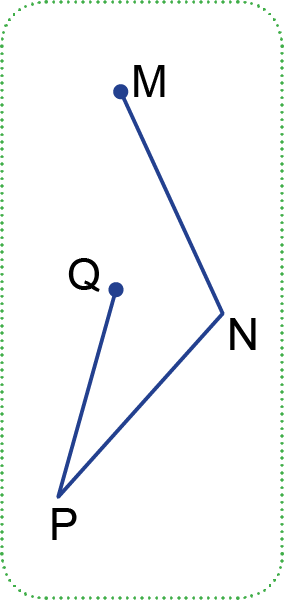 Đường gấp khúc MNPQ gồm 3 đoạn thẳng: MN, NP, PQ
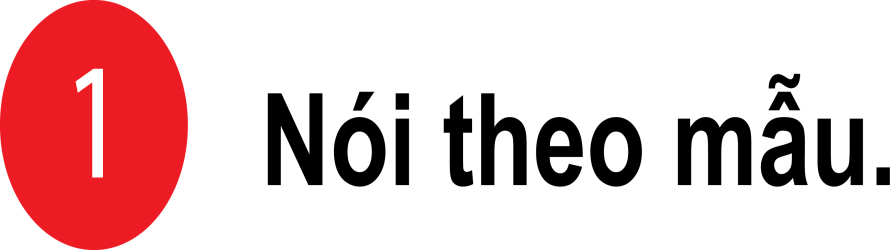 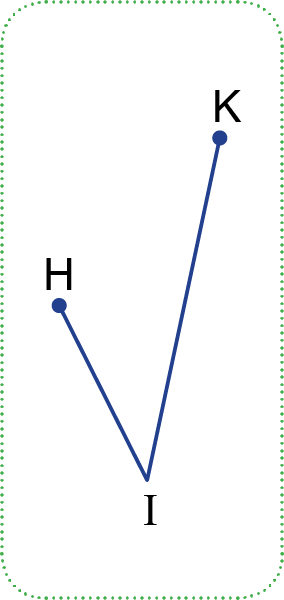 Đường gấp khúc HIK gồm 2 đoạn thẳng: HI, IK
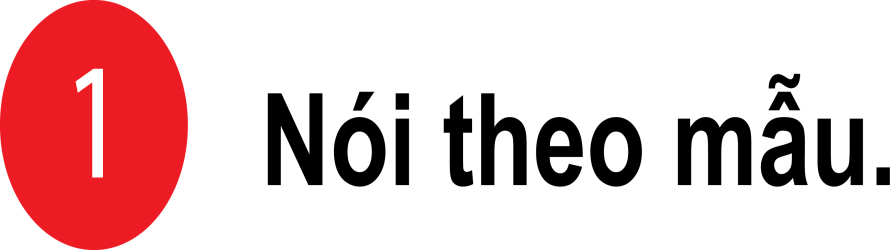 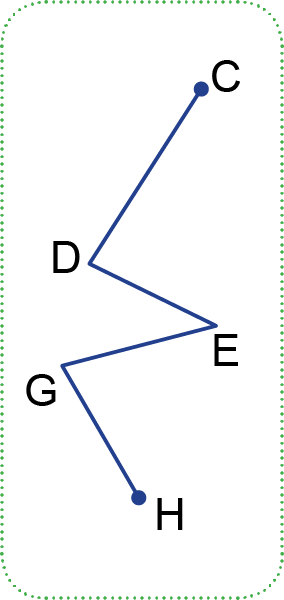 Đường gấp khúc CDEGH gồm 4 đoạn thẳng: CD, DE, EG, GH
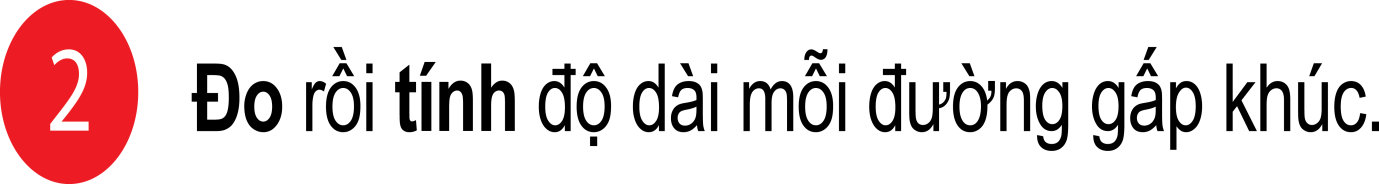 ......cm
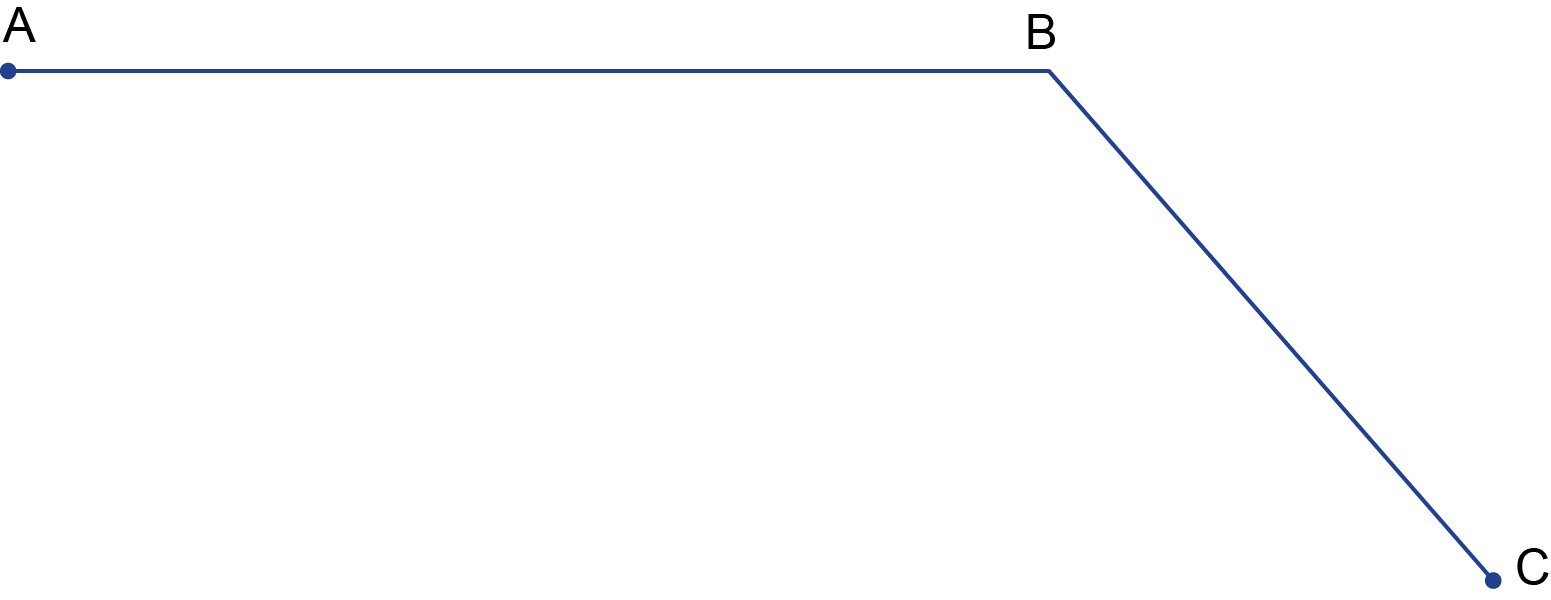 ......cm
Đường gấp khúc ABC dài  ...?.... cm
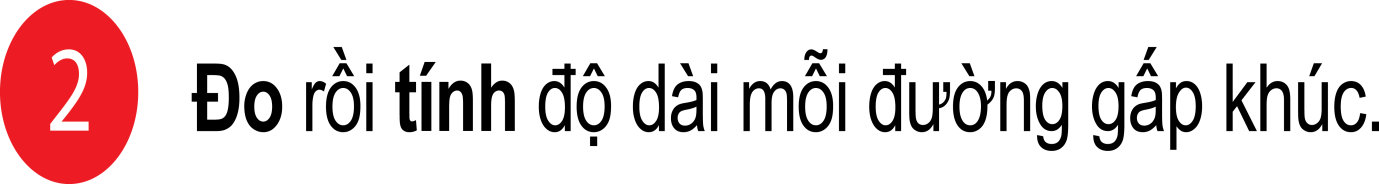 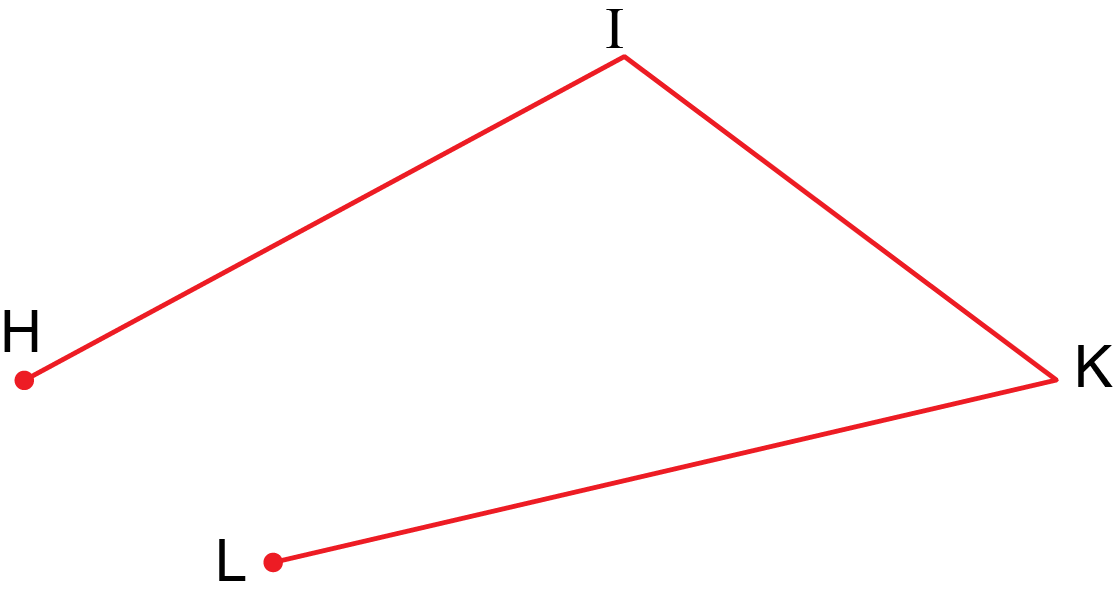 ......cm
......cm
......cm
Đường gấp khúc HIKL dài  ...?.... cm
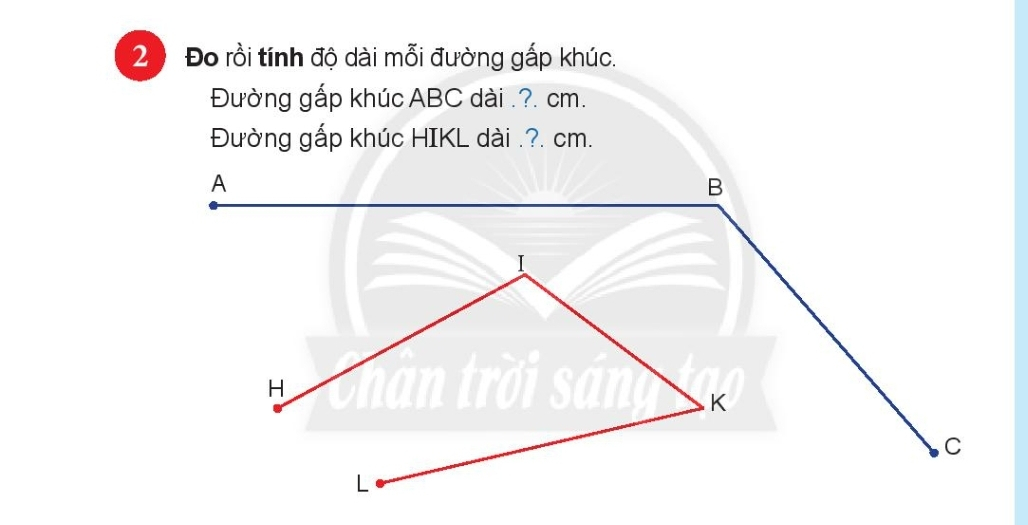 9 cm
5 cm
4 cm
6 cm
6 cm
Đường gấp khúc ABC dài 15 cm
Đường gấp khúc HIKL dài 15 cm
Đường cong
Đoạn thẳng
Đường cong
Đường gấp khúc
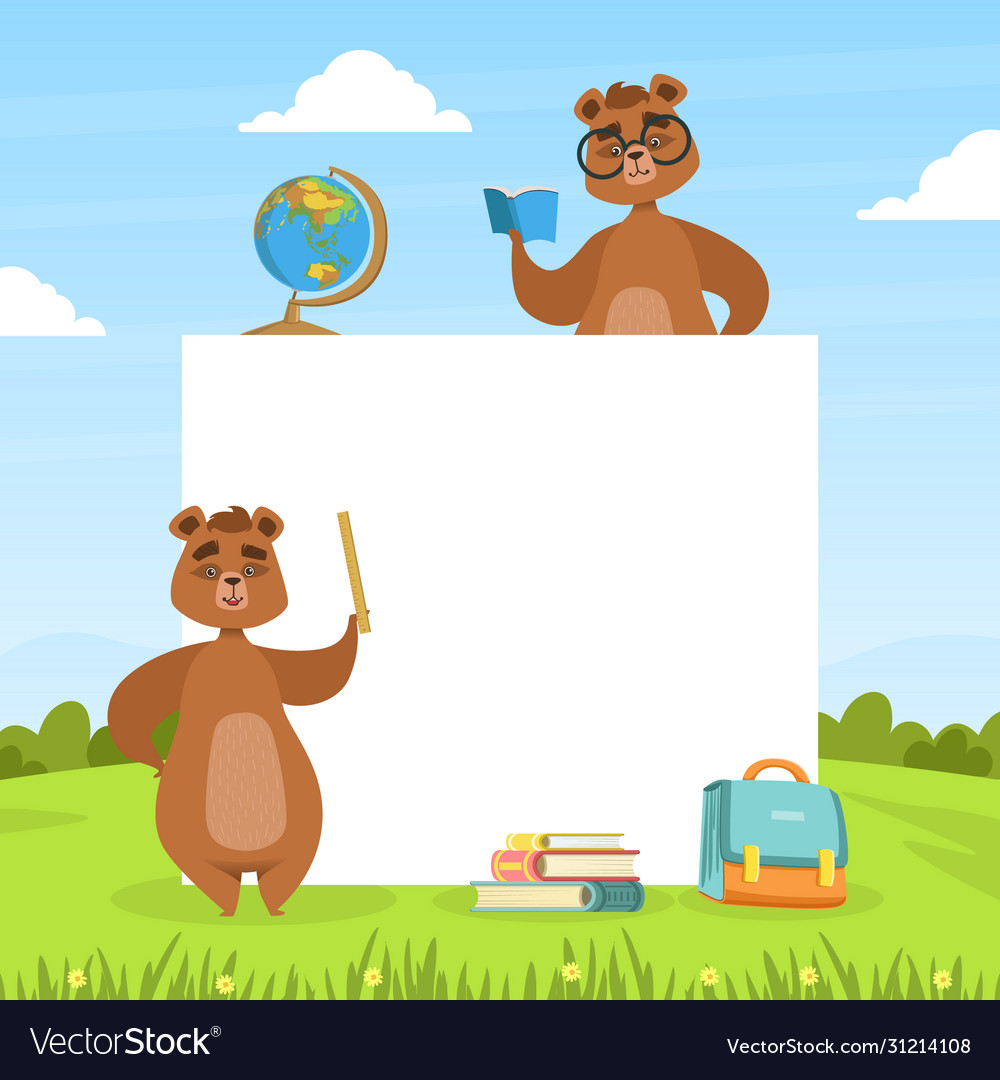 Củng cố
Dặn dò
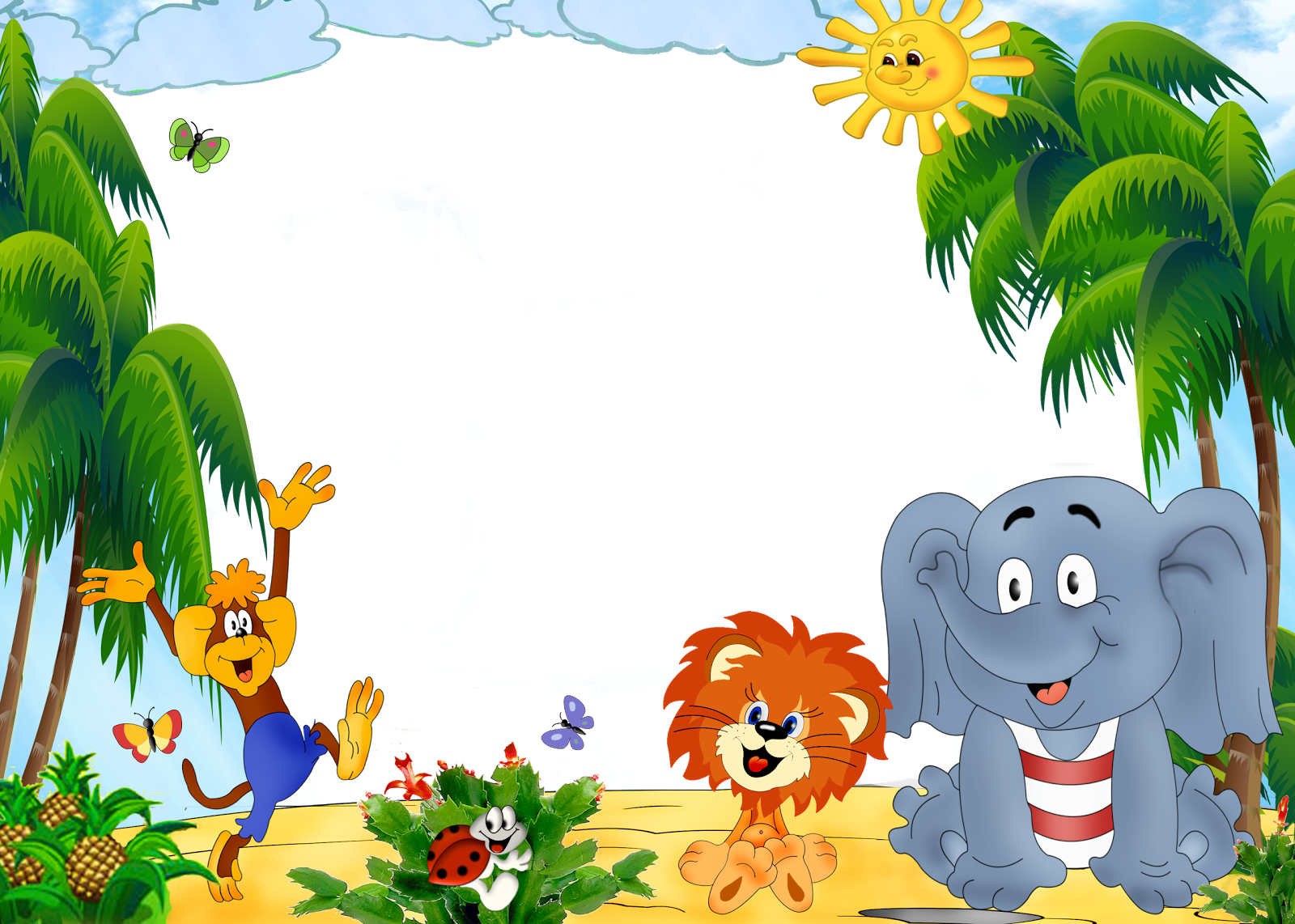 Chào tạm biệt các thầy cô và các em.